Terrestrial 
Gamma-ray Flashes
Gamma Ray Astronomy Beginning
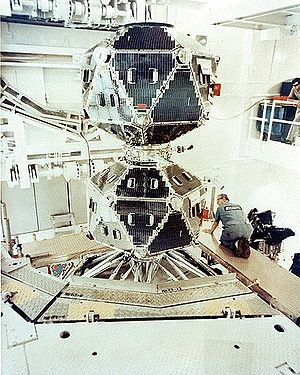 started as a small budget research program in 1959

monitoring compliance with the 1963 Partial Test Ban Treaty by the Soviet Union, and other nuclear-capable states

12 external X-ray detectors and 18 internal neutron and gamma-ray detectors

on July 2, 1967, at 14:19 UTC, the Vela 4 and Vela 3 satellites detected a flash of gamma radiation…
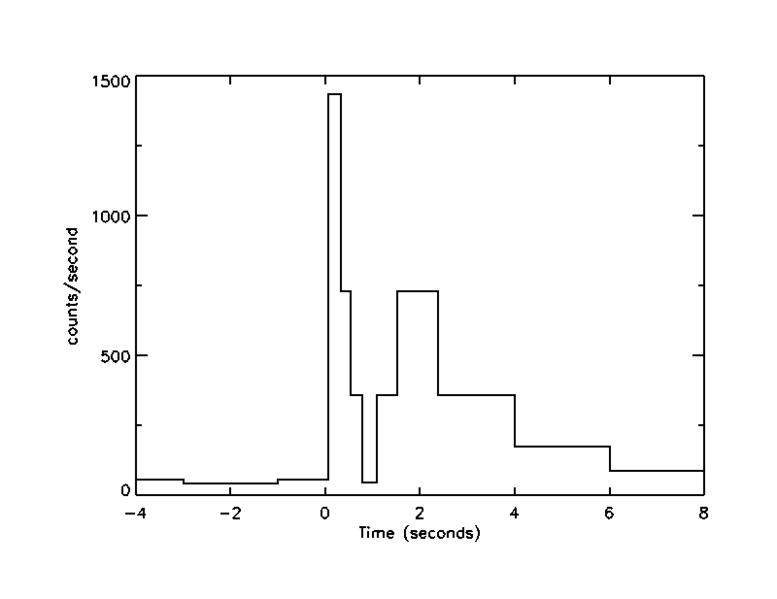 Compton Gamma Ray Observatory (CGRO)
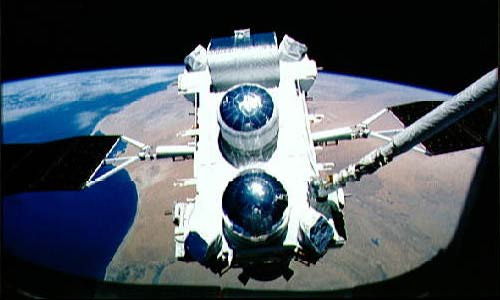 Burst And Transient Source Experiment (BATSE, 1991-2000): 

eight scintillator panels
each with effective area 2000 cm2
energies from 25 keV to above 1MeV mounted on the corners of CGRO (spatial
information)
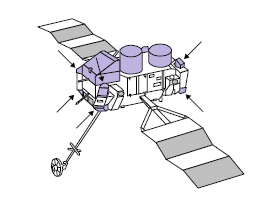 Sometimes bursts of radiation were observed
only by detectors facing the Earth. 

They were much shorter than the typical gamma-ray burst
Compton Gamma Ray Observatory (CGRO)
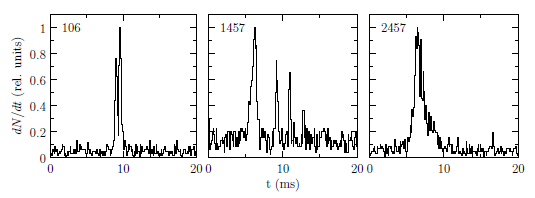 G. J. Fishman et al., Science 264, 1313 (1994)
The y axis represents count rate of 25-1000 keV photons
BATSE data shows TGFs as short bursts of up to 1000 photons with energies ranging from 25 keV up to above 1MeV.  

About 70 events were detected during the entire mission
Ramaty High Energy Solar Spectroscopic Imager
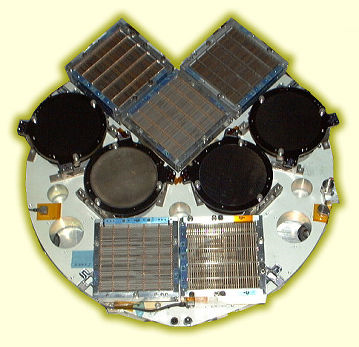 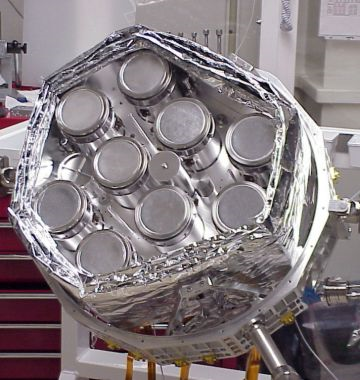 Small Explorer (SMEX)

No shielding (good for TGF, bad for solar flares)

Each photon is counted – time and energy

TGFs recognized through time characteristic – duration less than 10 ms is much shorter than for typical GRB

RHESSI does not give spatial information concernig TGFs
Ramaty High Energy Solar Spectroscopic Imager
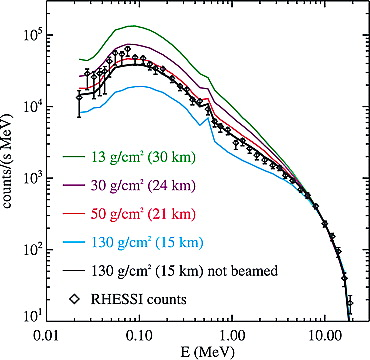 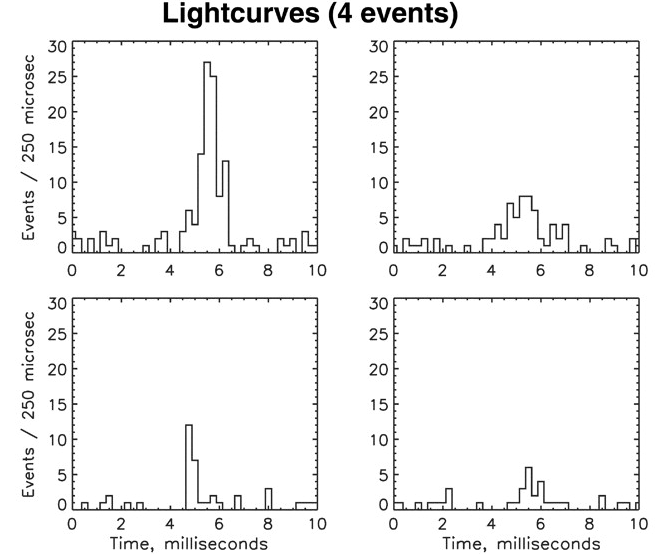 Worse sensitivity (effective area 200 cm2)
Better time resolution

Over 800 events (years 2002 - 2008)
Accumulated spectrum of 85 RHESSI TGFs, with theoretical relativistic-runaway spectra 

The only difference between the models is the altitude of the average TGF
Smith et al. Science 307 no. 5712, 1085 (2005)
Runaway Breakdown Mechanism
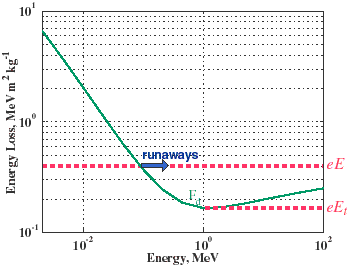 Gurevich et al., Phys. Letters A 165, 463 (1992)

Energy loss due to collisions decrease with 
increasing energy

Electrons with sufficient initial energy can be
accelerated by electric fields

Accelerated electrons collide with atmospheric 
molecules, ionize them and produce more 
relativistic electrons.

Most newly produced electrons thermalize 
because of collisions (gamma ray emission), 
but some accelerate and contribute to the avalanche

Spark: cosmic ray particle
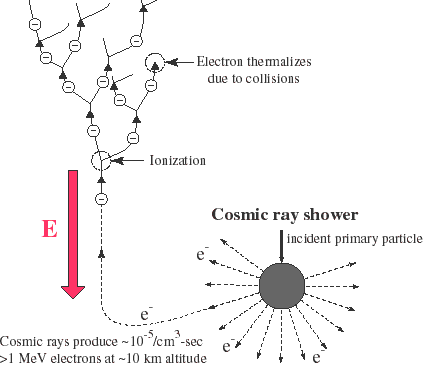 http://www-star.stanford.edu/~vlf/runaway/
RHESSI TGFs and Lightnins
RHESSI TGFs for which lightning 
data is available show
coincident lightning activity 
within several milliseconds 
for 76% of TGFs
RHESSI TGF Positions

  Visible Lightning Positions
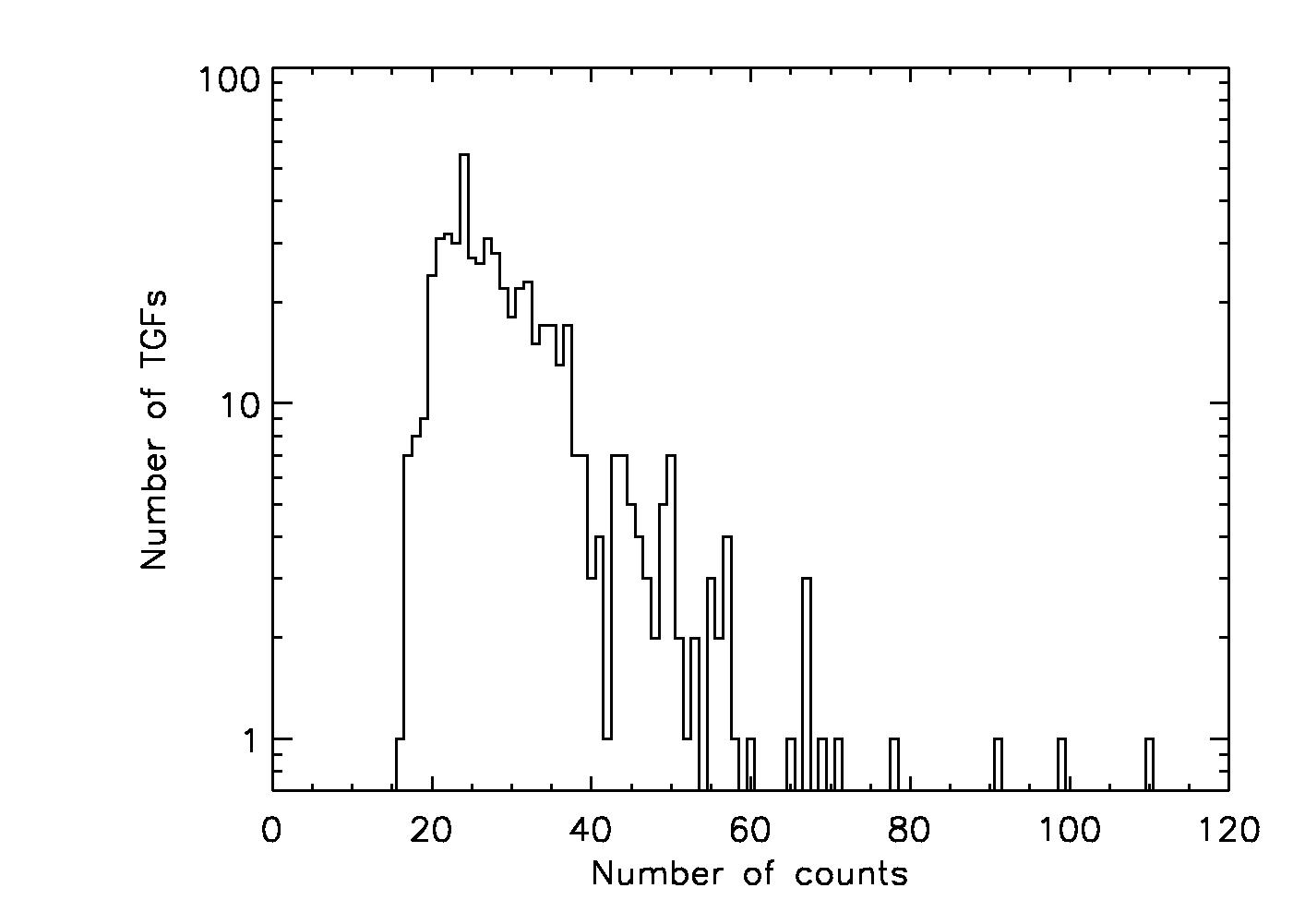 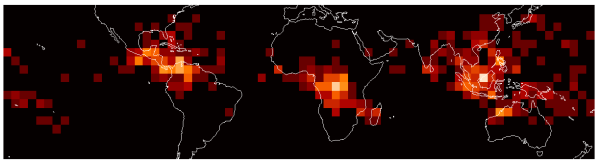 ?
Are the RHESSI
events the tip
of the iceberg?
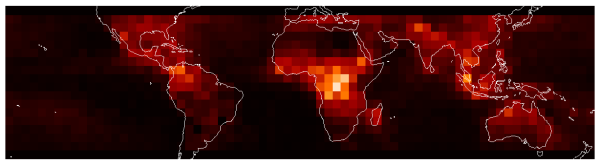 Smith et al. Science 307 no. 5712, 1085 (2005)
Ramaty High Energy Solar Spectroscopic Imager
http://svs.gsfc.nasa.gov/
What do You know about lightnings?
Blinding			     	oh, Yeah
Hit the ground			are You  sure?
Short duration			well, but...
Relatively simple shape 		definately not
Additional effects: thunder		not only
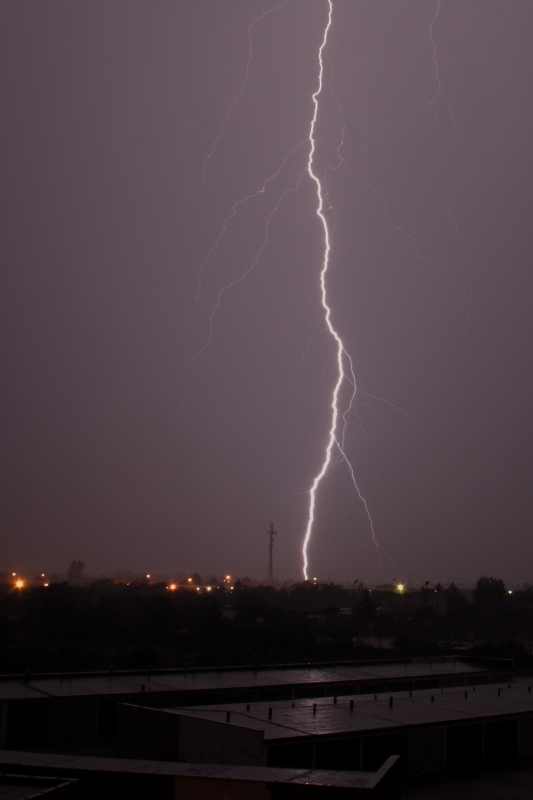 What do You know about lightnings?
What do You know about lightnings?
Sprites, Elves, Gnomes...
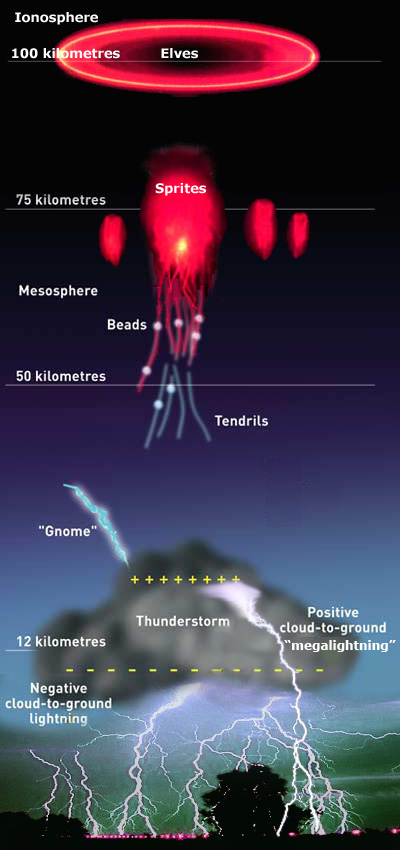 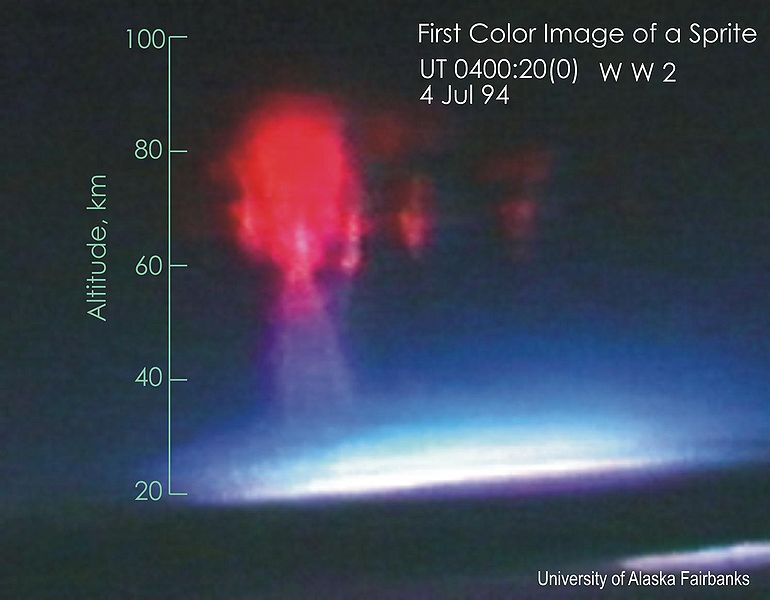 first photographed on July 6, 1989

observed above thunderstorms

extremely short

observed few miliseconds after lightning
Sprites
Sprites
Sprites
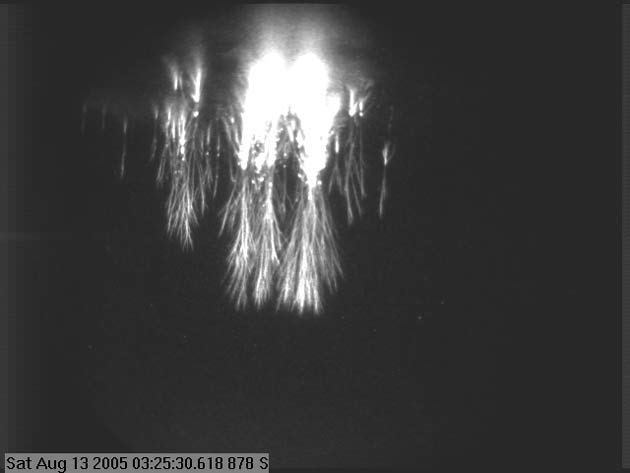 Consistent with running
breakdown mechanism

The source of TGFs?
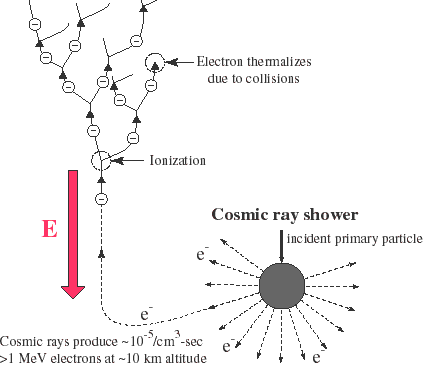 New Instrumentation
AGILE (Astro‐rivelatore Gamma a Immagini LEggero)
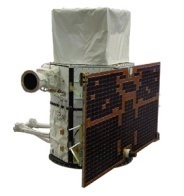 combines gamma-ray imager (30 MeV- 30 GeV) with a hard X-ray imager (18-60 keV) with large FOVs (1-2.5 sr) and optimal angular resolution
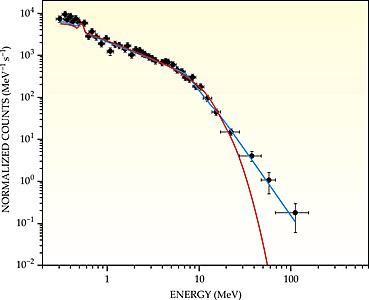 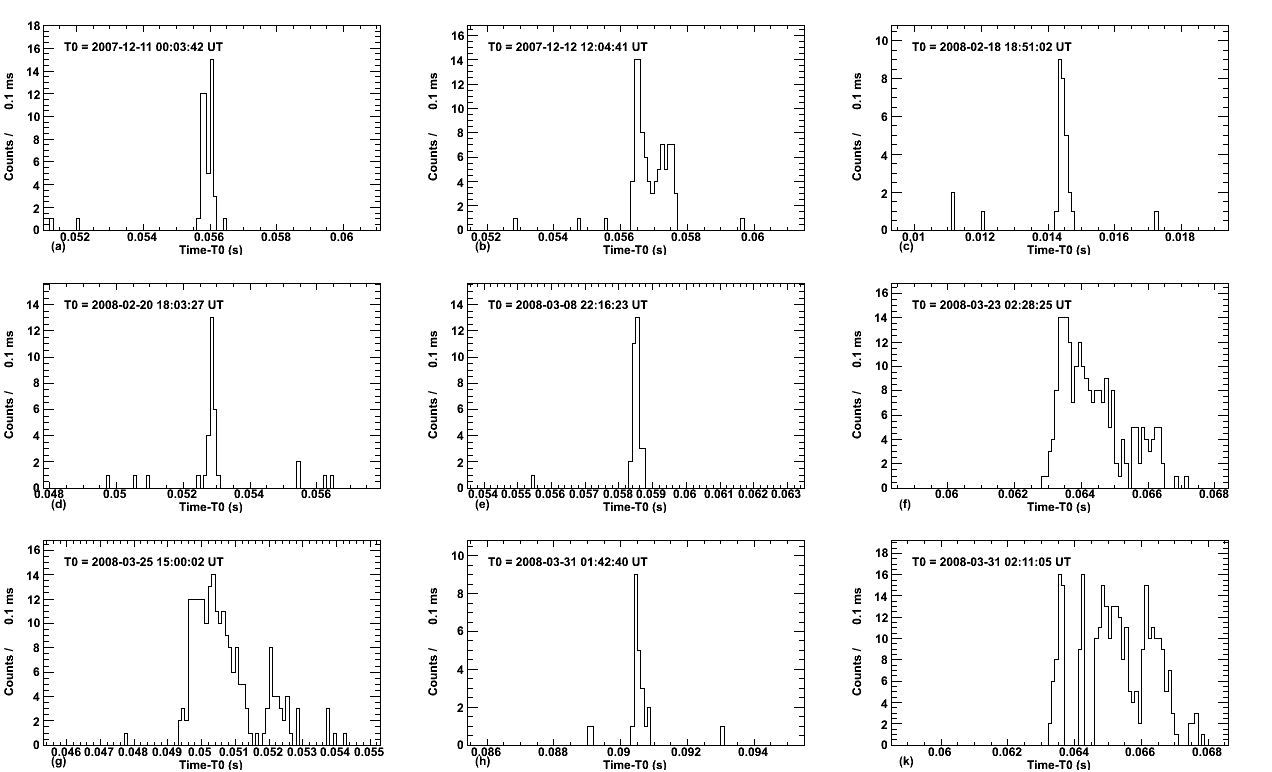 detects ~10 TGFs/month

AGILE and RHESSI TGF samples 
are consistent concerning 
longitude, local time 
distribution and spectral shape

cumulative spectrum with 
significant detection 
above 40 MeV
New Instrumentation
Fermi Gamma Ray Space Telescope and new discovery
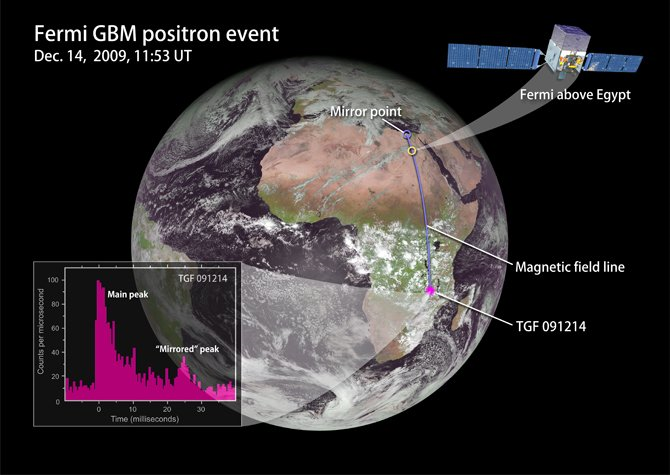 Conclusions
We live in interesting times…